介護老人保健施設における
令和3年度介護報酬改定後の実態調査報告
(公社)愛媛県作業療法士会 
制度対策局 制度対策部 制度対策部門(情報収集調査)
調査方法
当県士会員所属の介護老人保健施設52件を

対象にWEBアンケートを実施
調査期間：令和4年10月1日から令和4年10月31日
アンケート結果
回収率　３０．７％

　                                     （回答数 １６／５２ 件）
①
常勤換算数は何人ですか？
OT　　　　　　　  PT　　　　　　  　ST
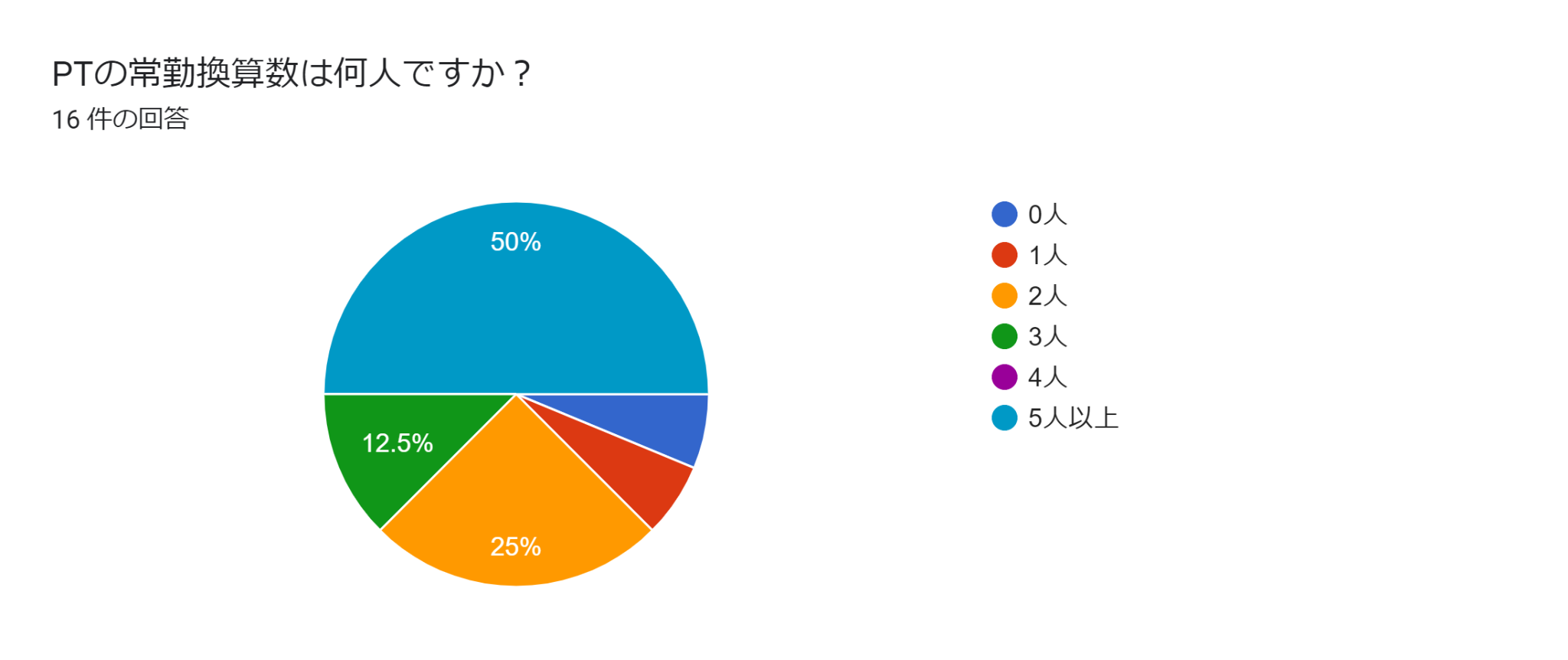 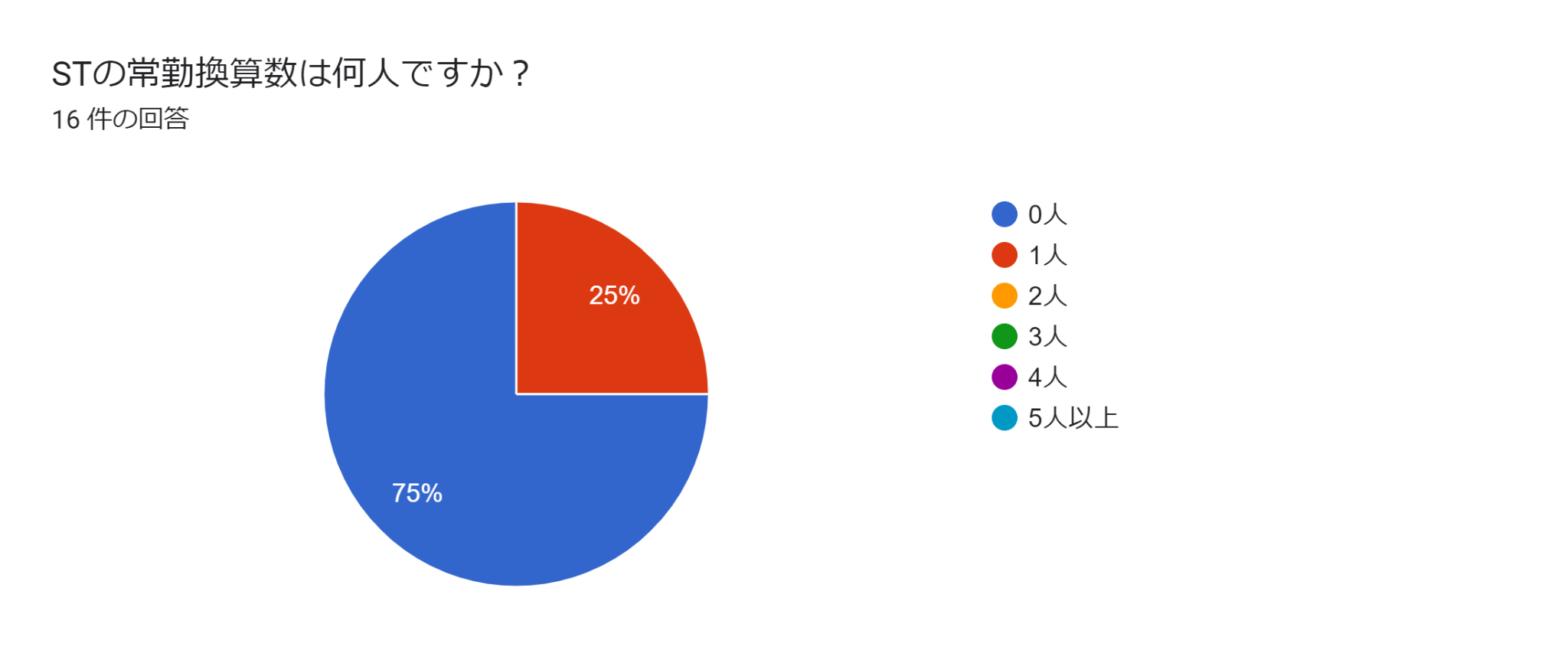 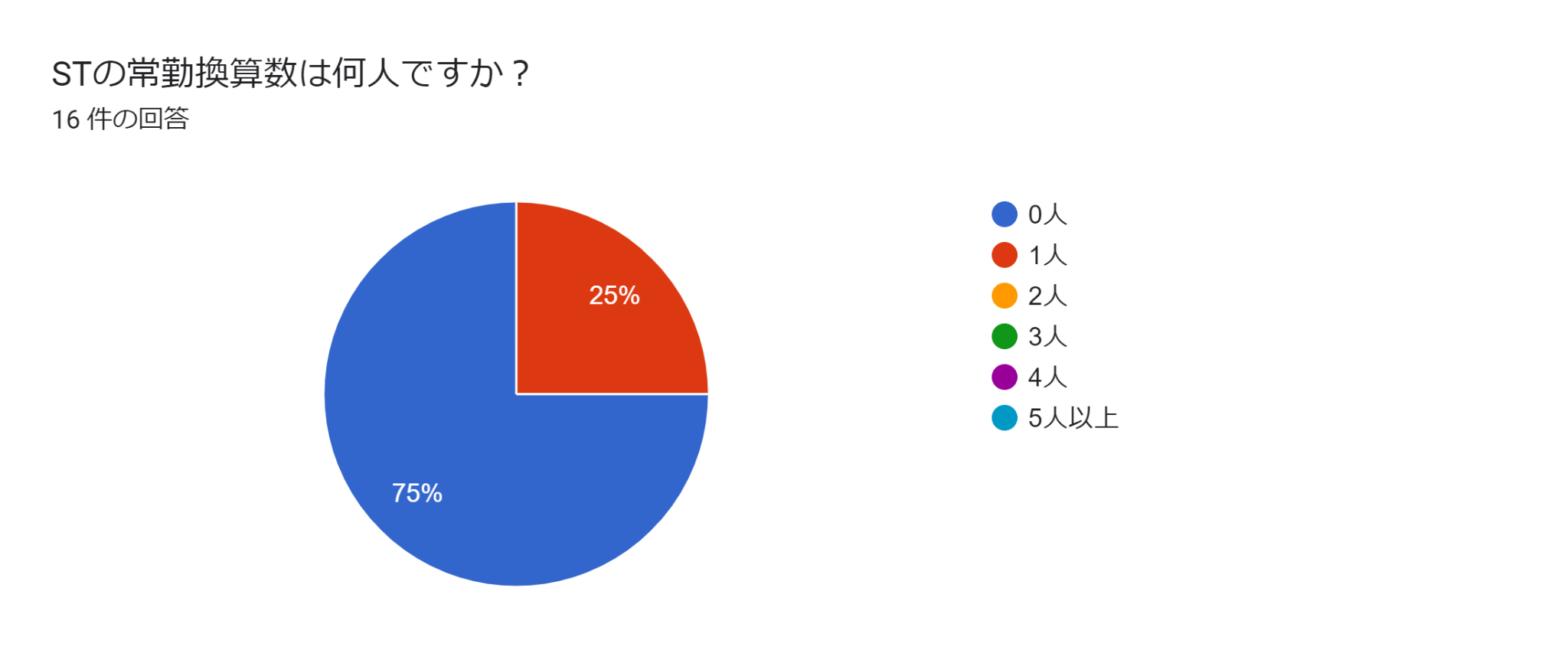 ②
改定後(2021年4月)と比べて現在(2022年6月)の
リハビリスタッフ数に変化はありましたか？(OT,PT,ST含む)
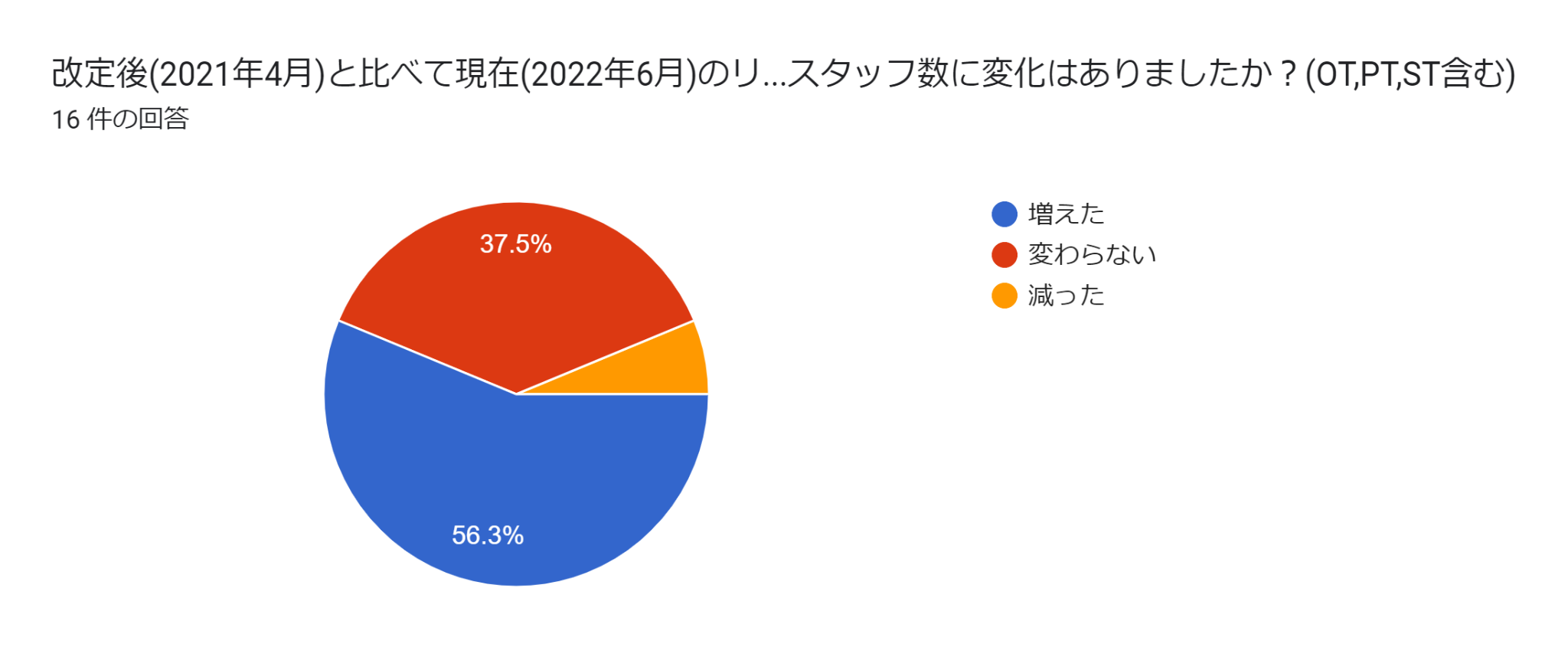 ③
感染症対策として現行の委員会の開催、指針の整備、
研修の実績等に加え、訓練(トレーニング)を実施していますか？
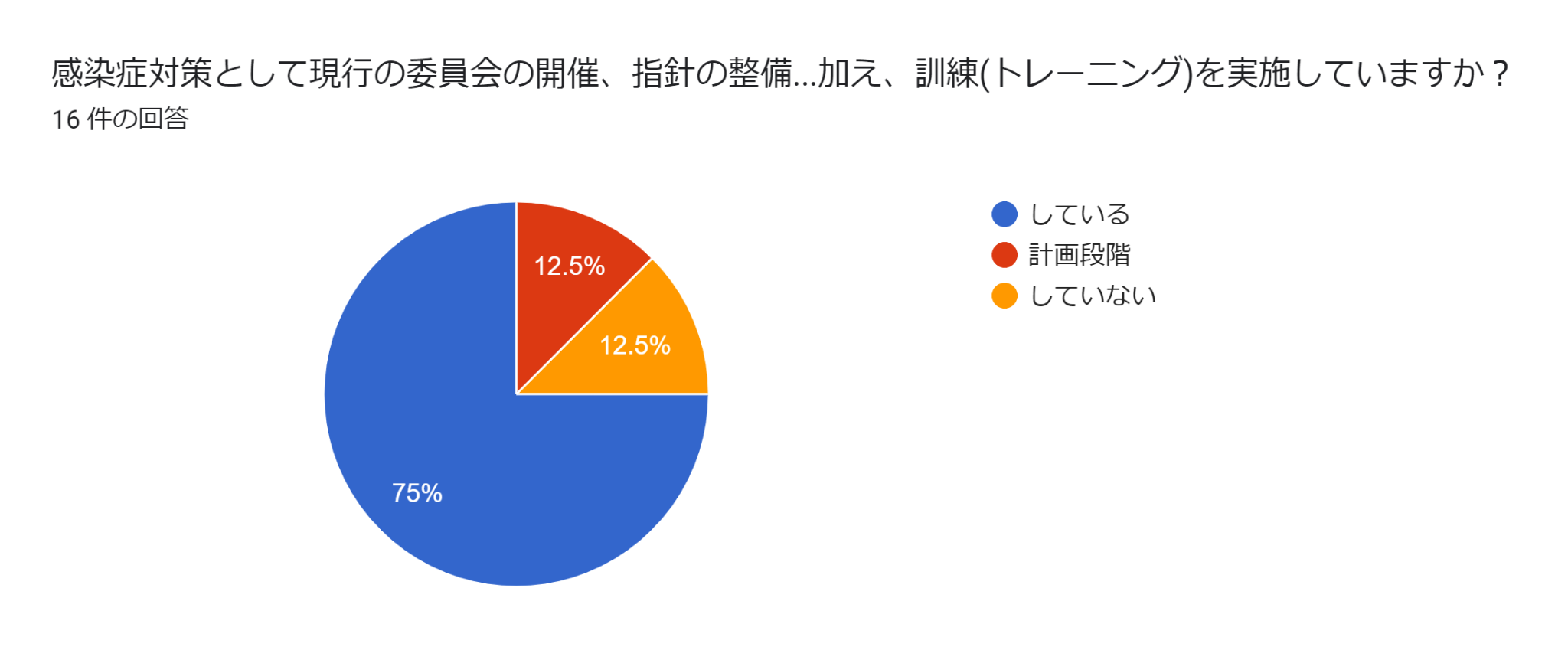 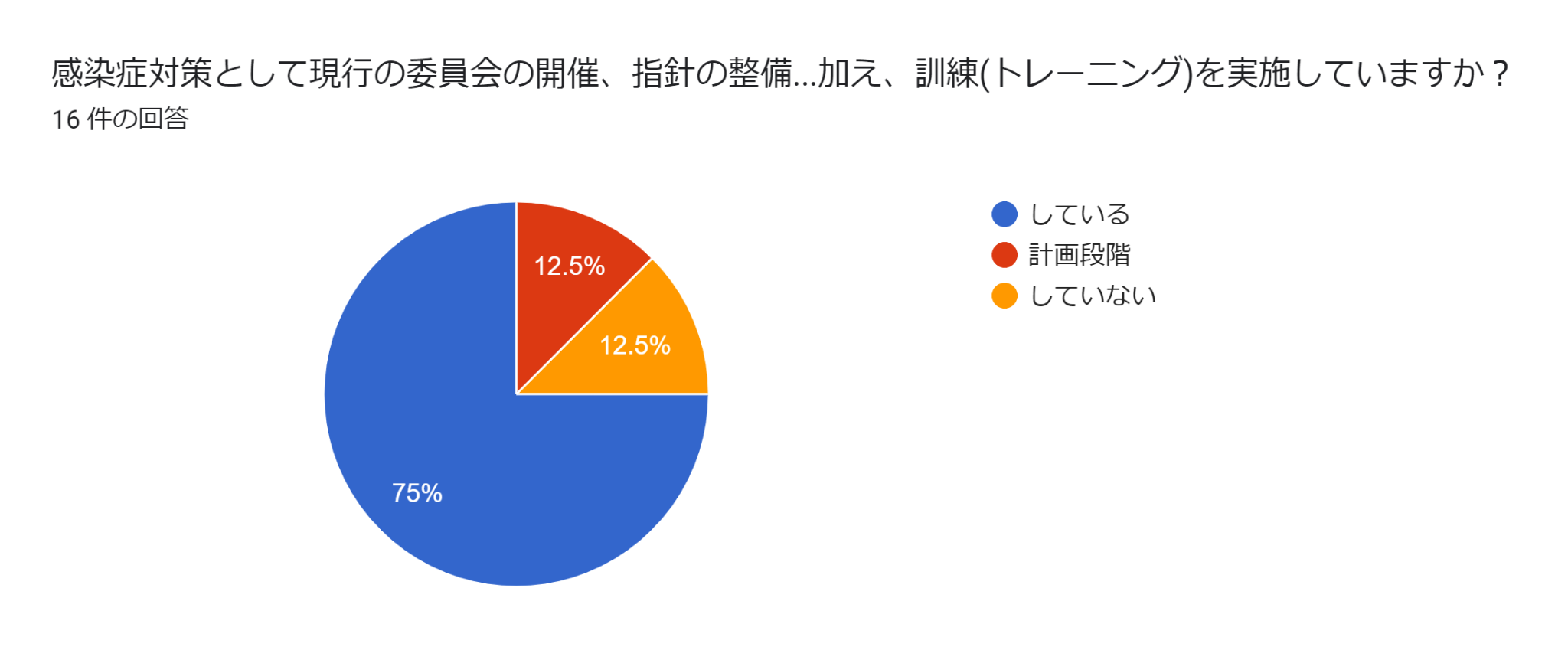 ④
災害への対応において、地域住民の参加が得られる訓練を
実施していますか？
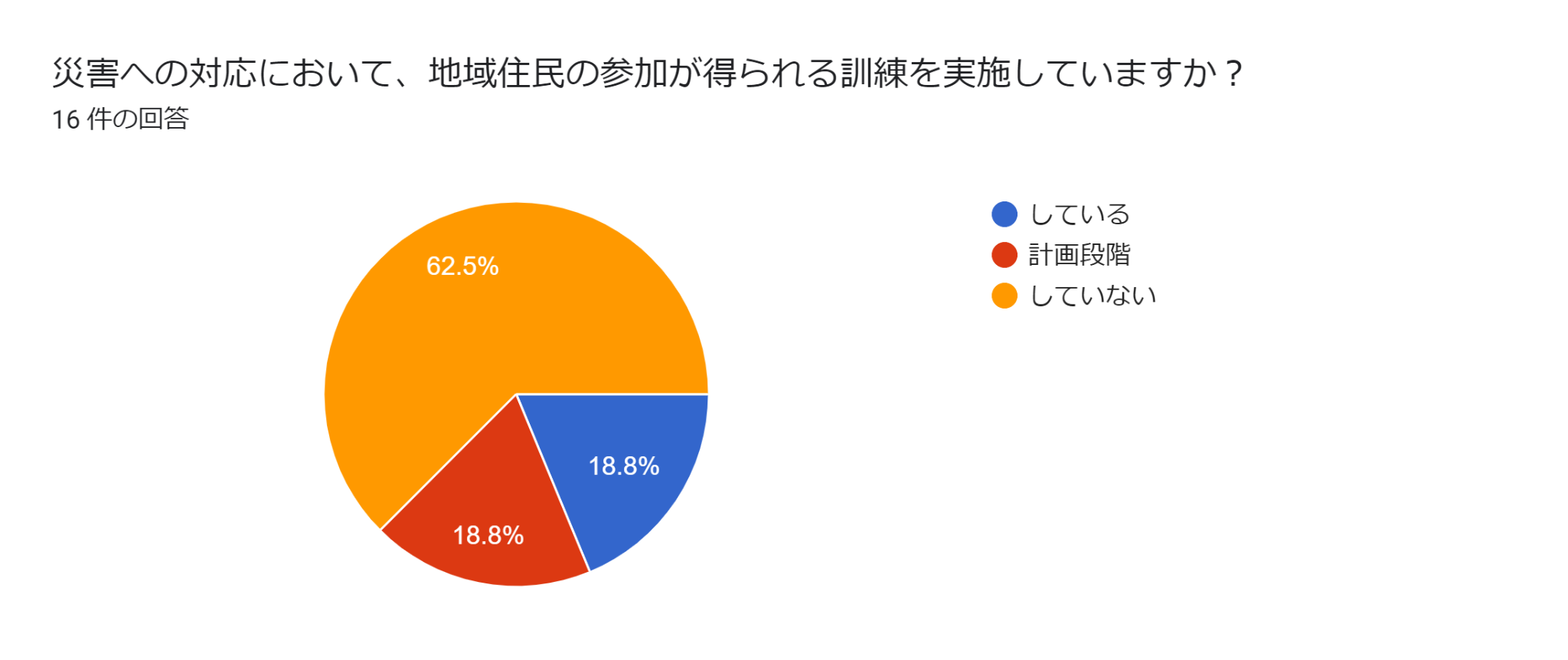 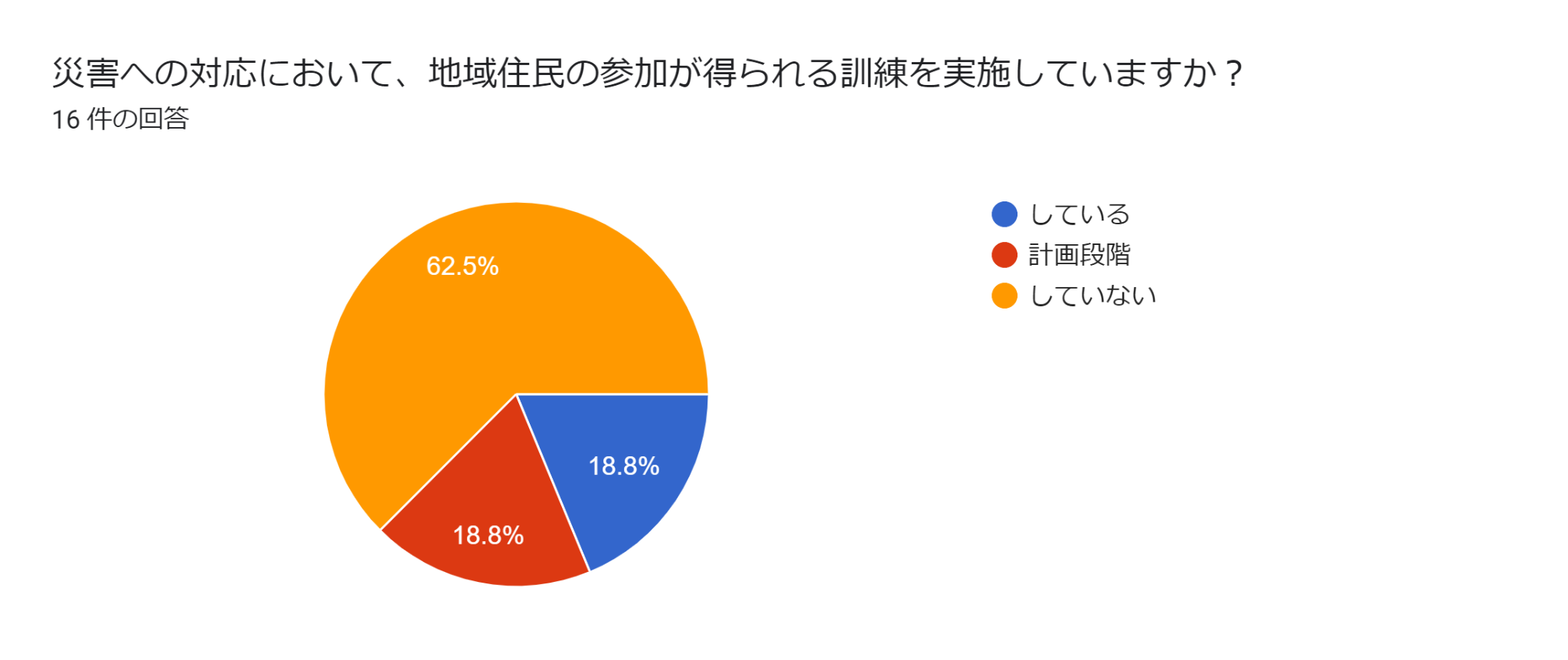 ⑤
リハビリテーション計画書の書式は厚労省の書式を使用していますか？
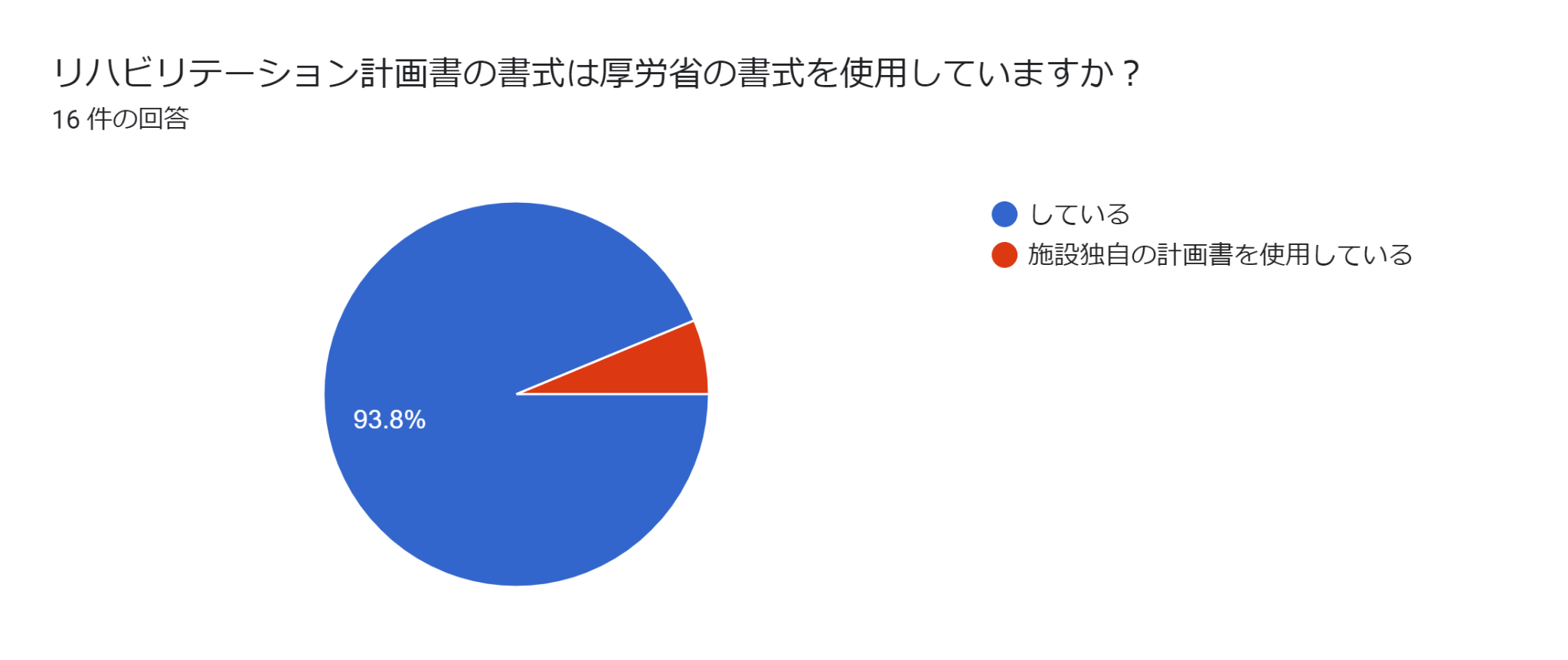 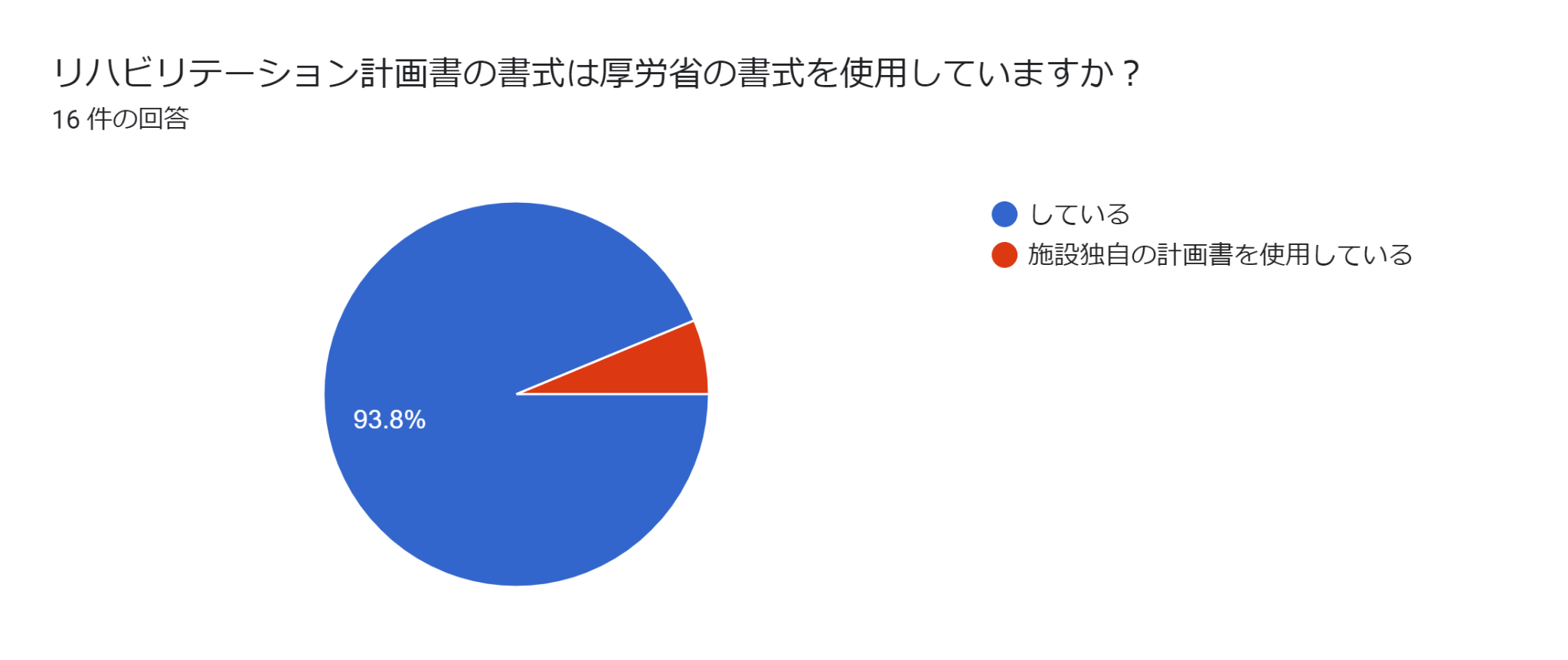 ⑥
科学的介護推進体制加算を算定していますか？
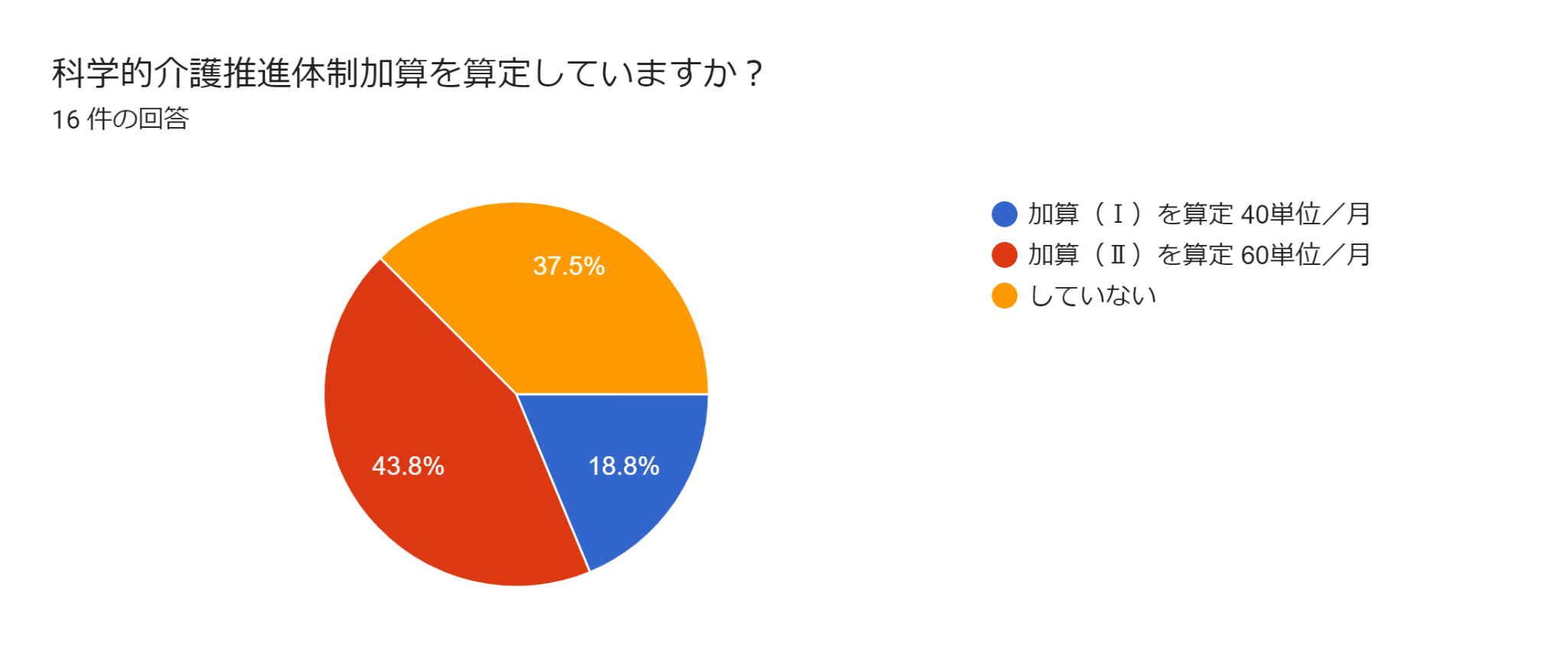 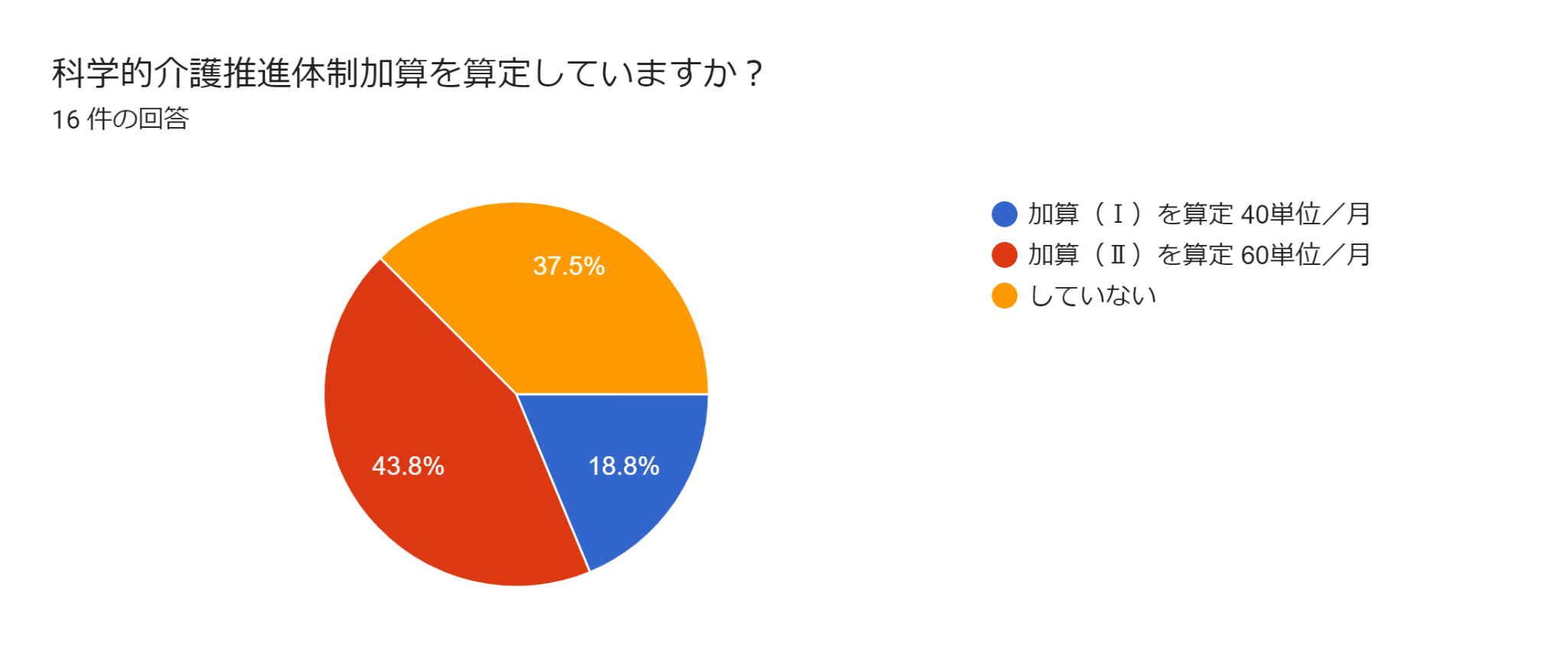 ⑦
自立支援促進加算を算定していますか？
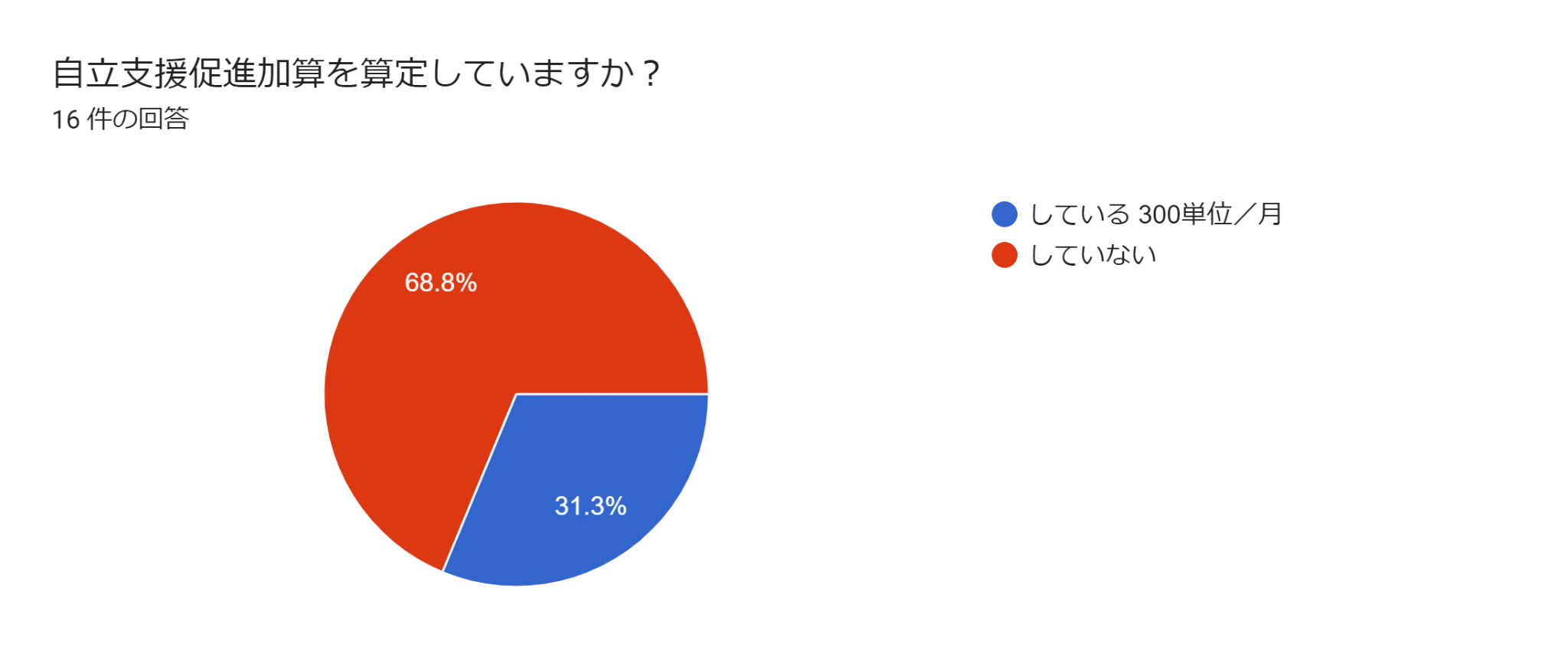 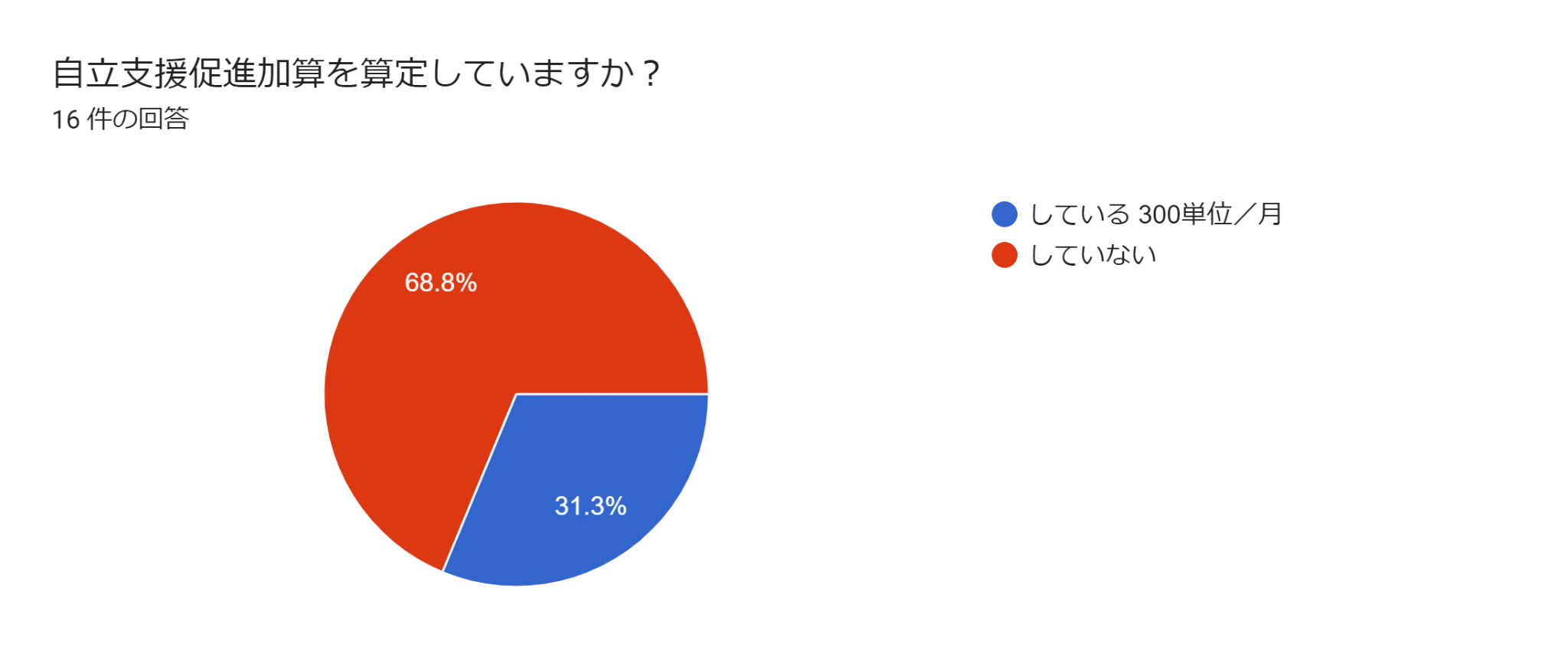 ⑧
褥瘡マネジメント加算を算定していますか？
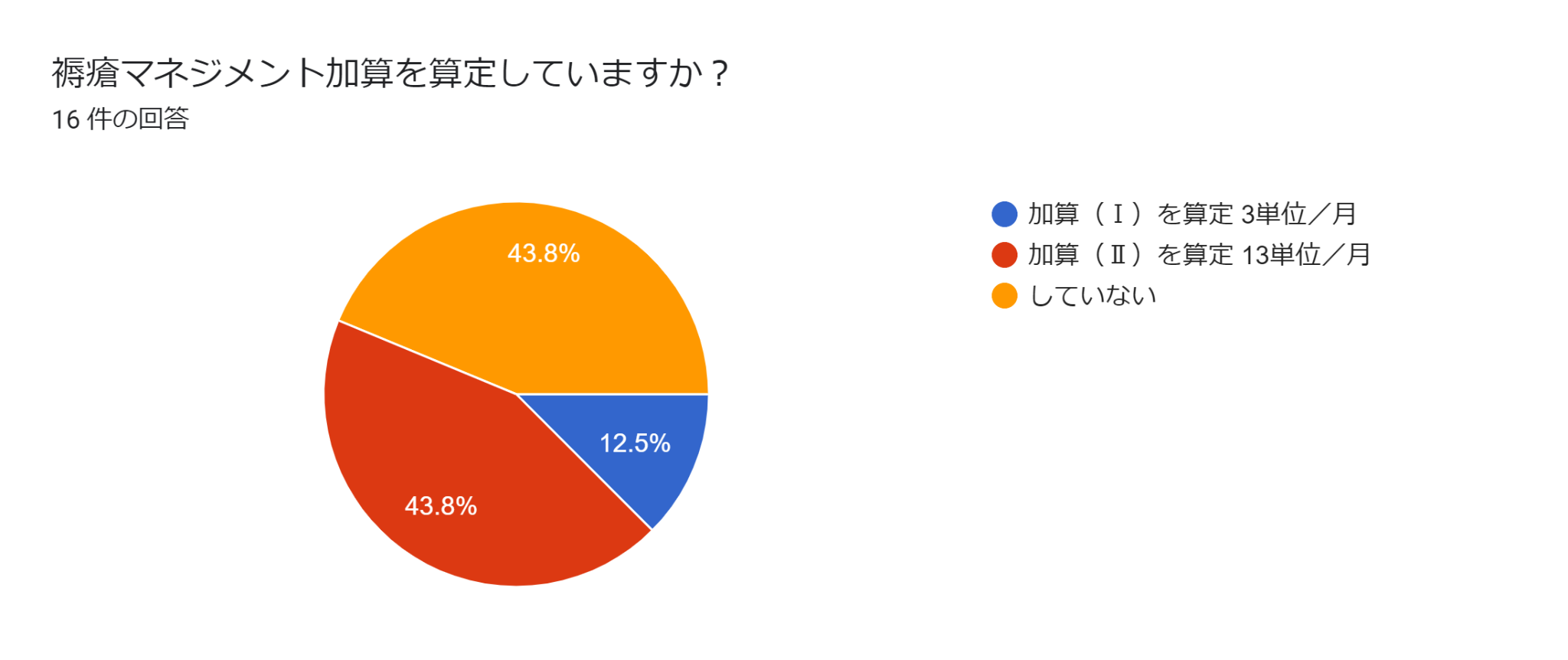 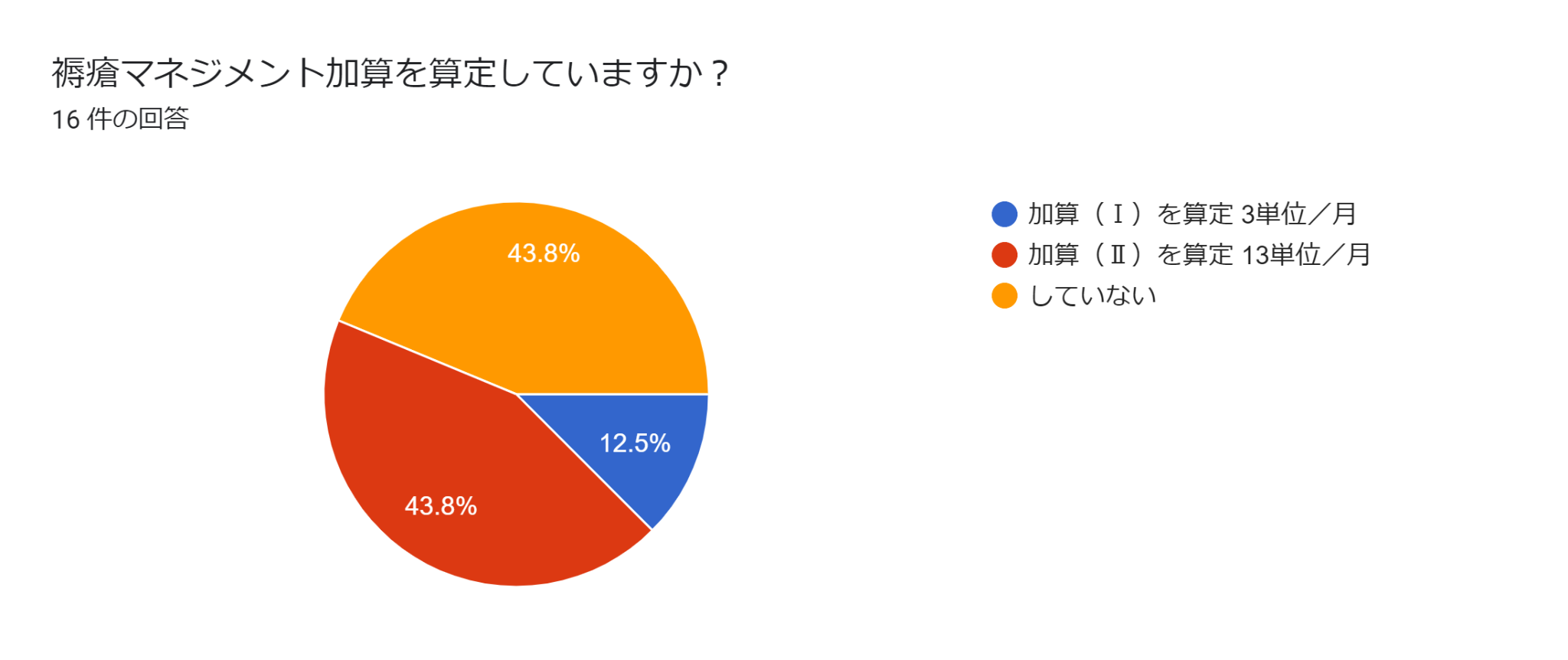 ⑨
排泄支援加算を算定していますか？
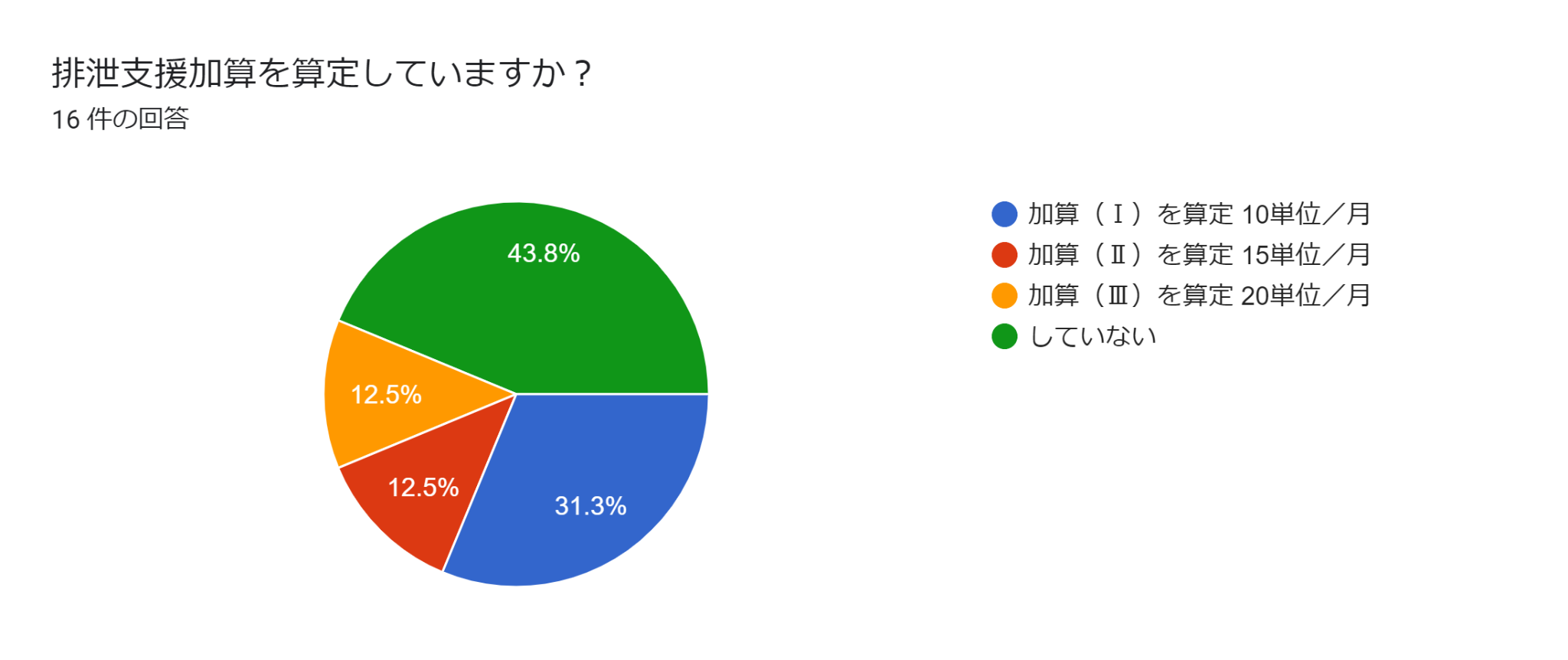 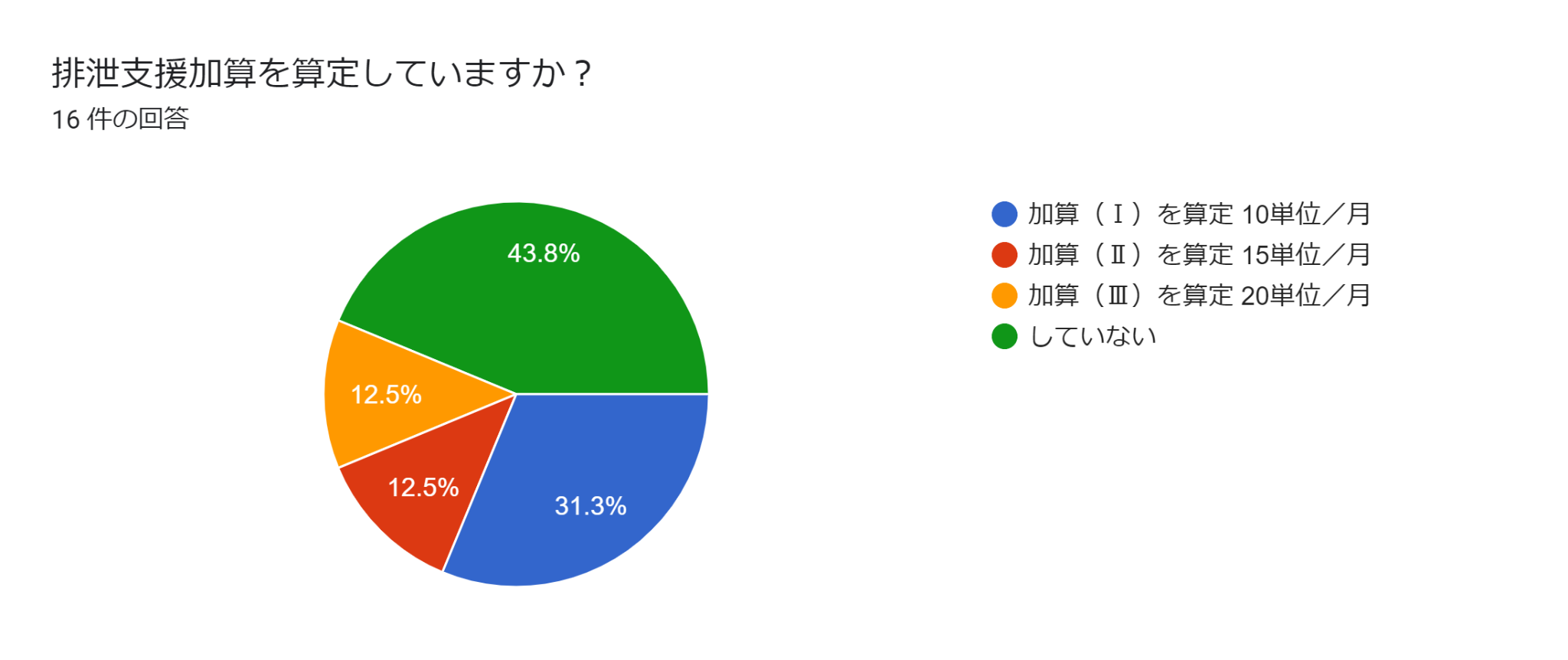 ⑩
口腔衛生管理加算を算定していますか？
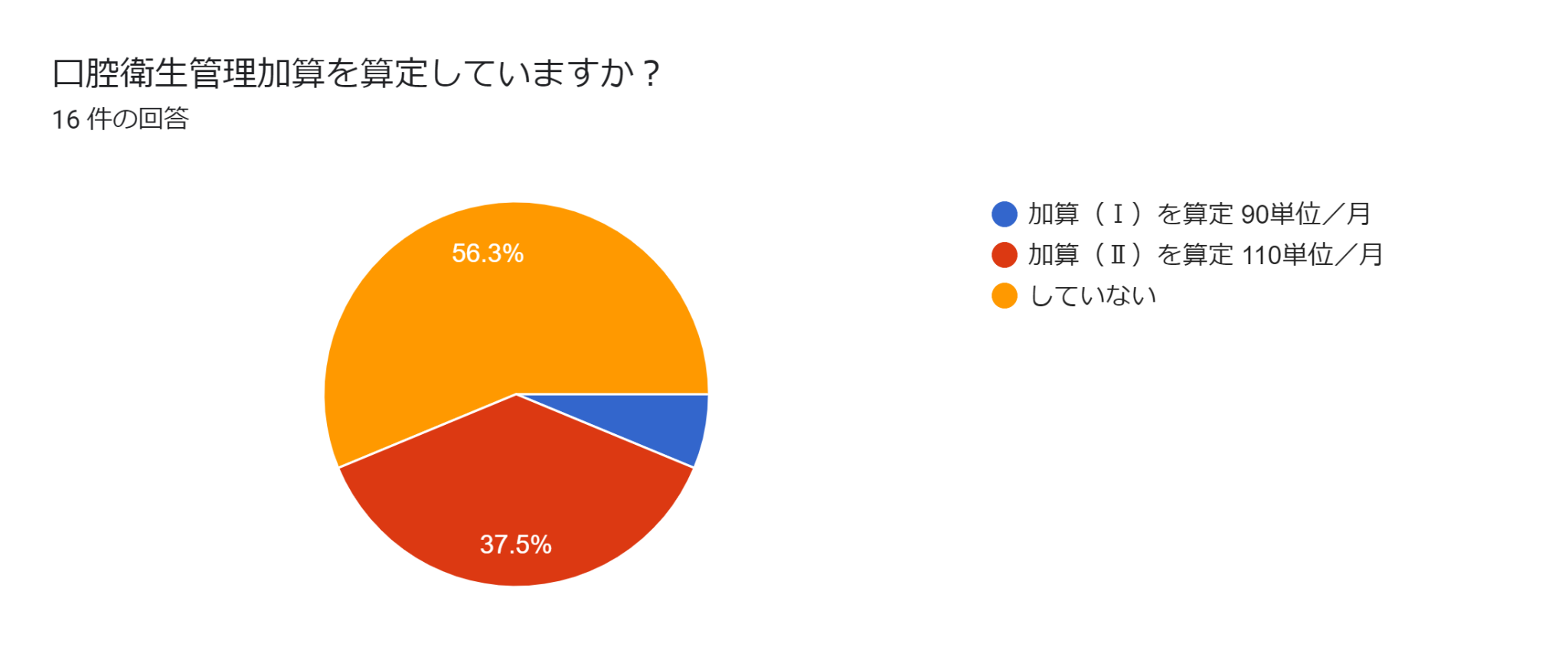 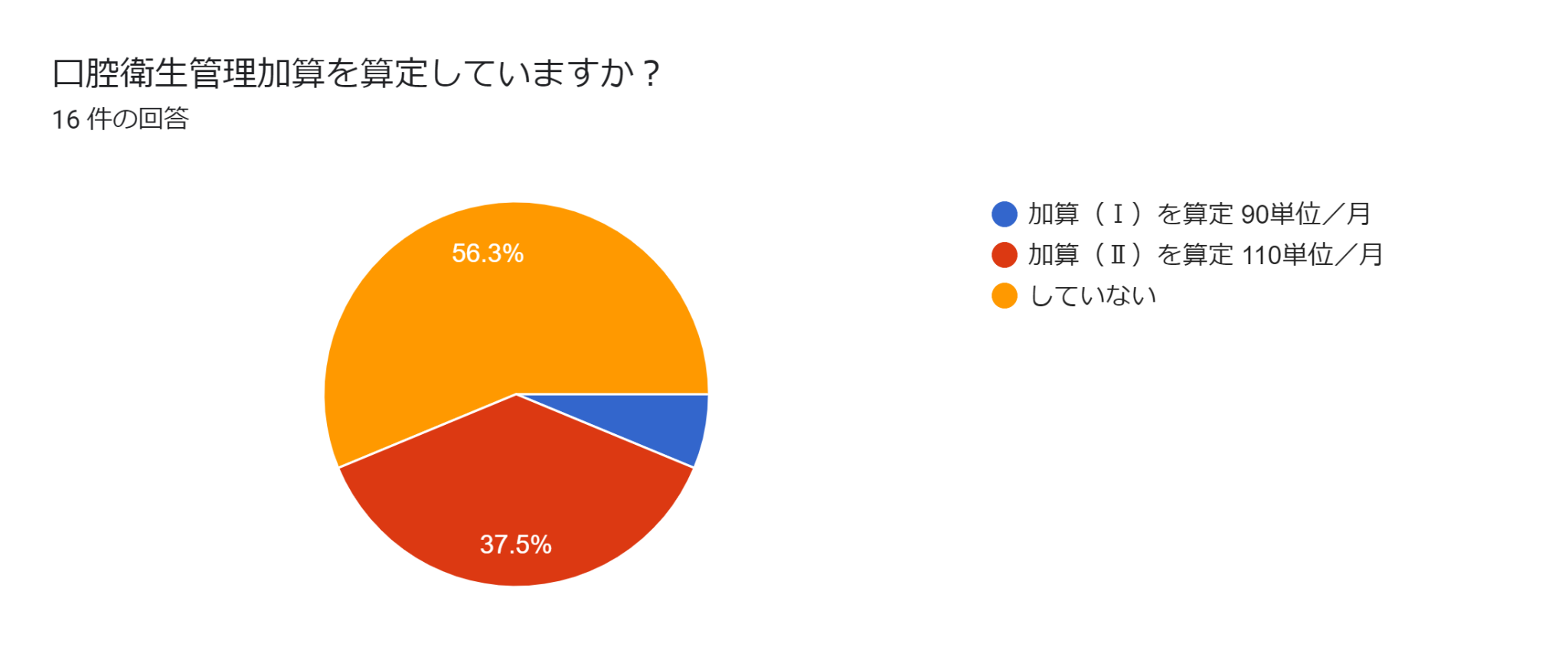 ⑪
栄養マネジメント強化加算を算定していますか？
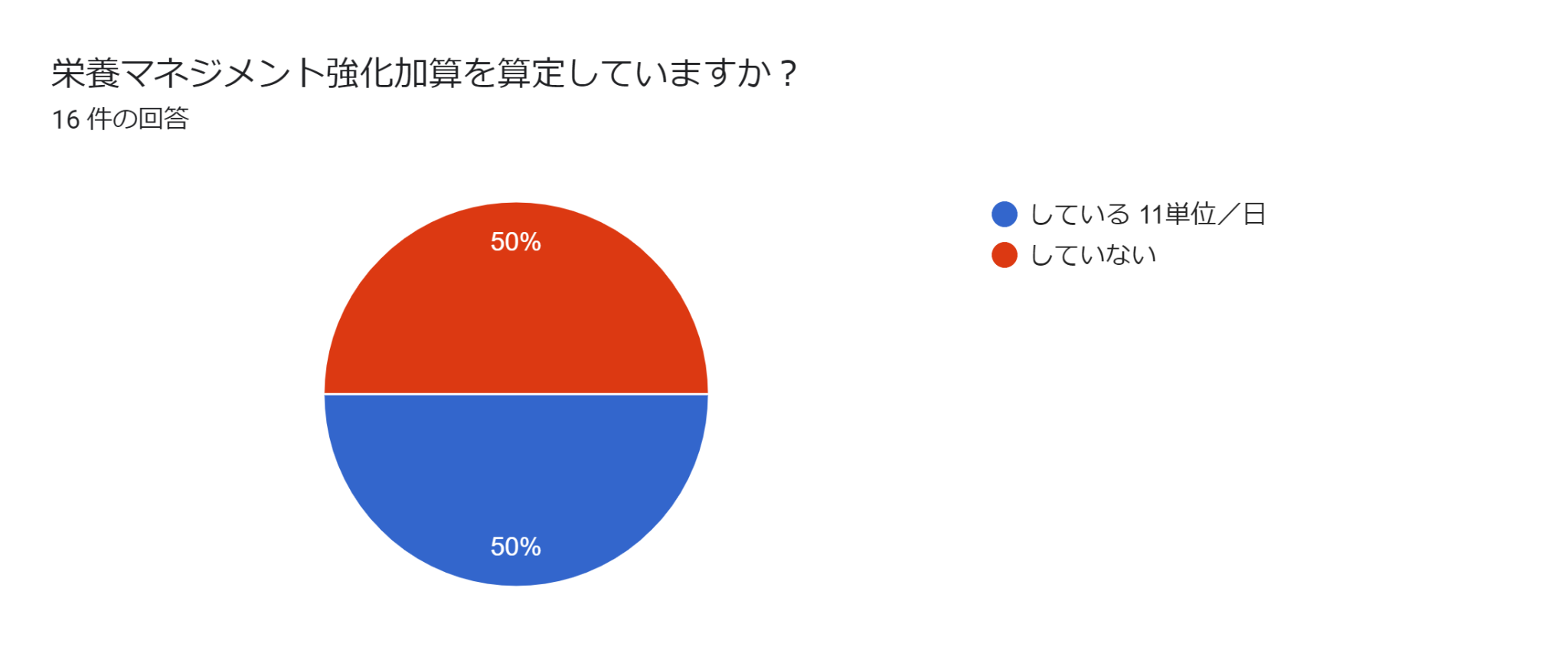 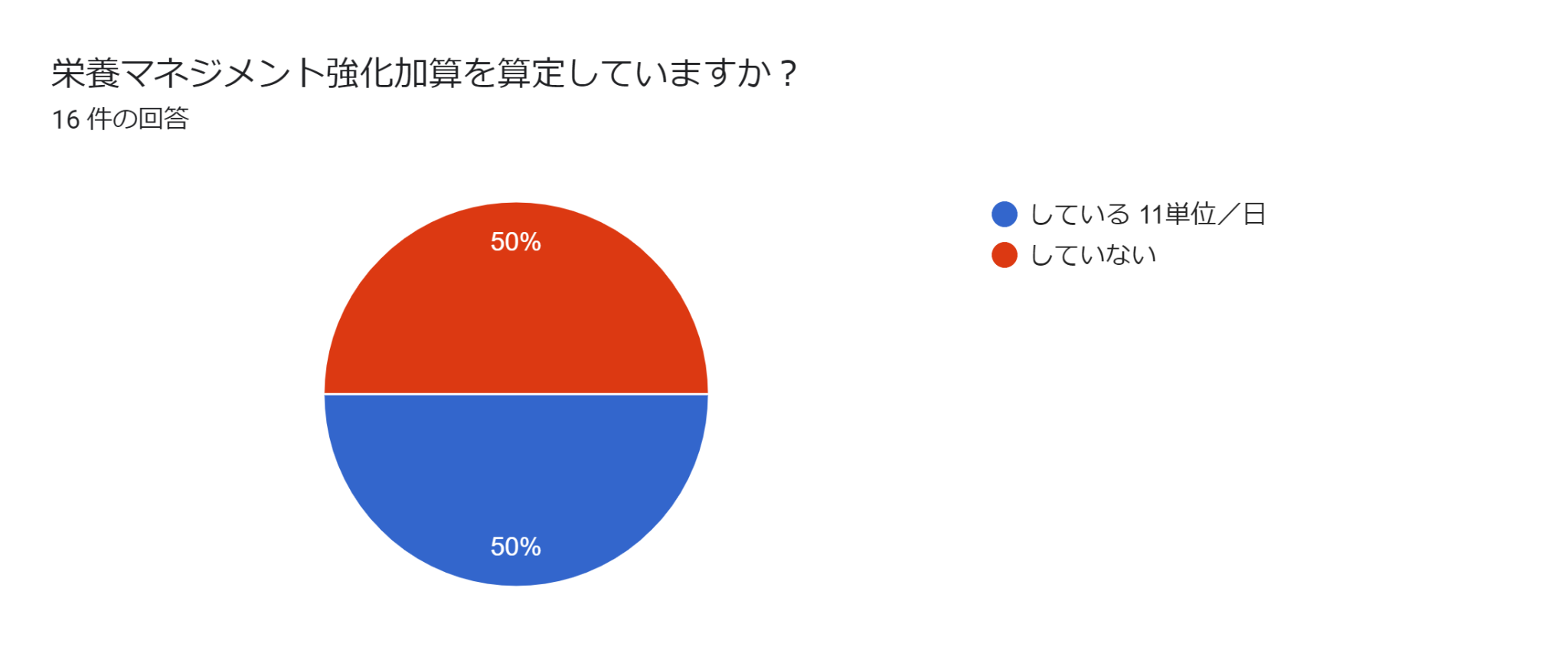 ⑫
入退所前連携加算（加算（Ⅰ）を算定　600単位／回）を
どの程度算定していますか？
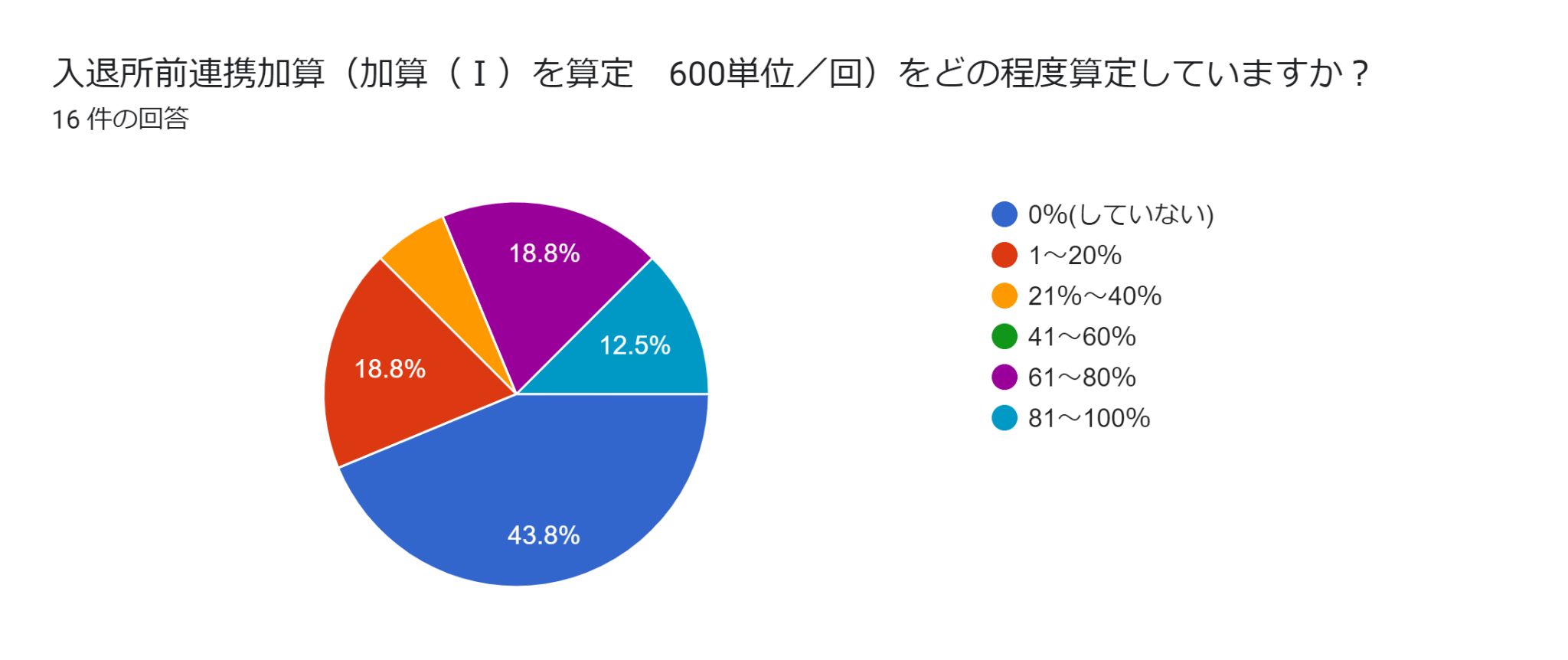 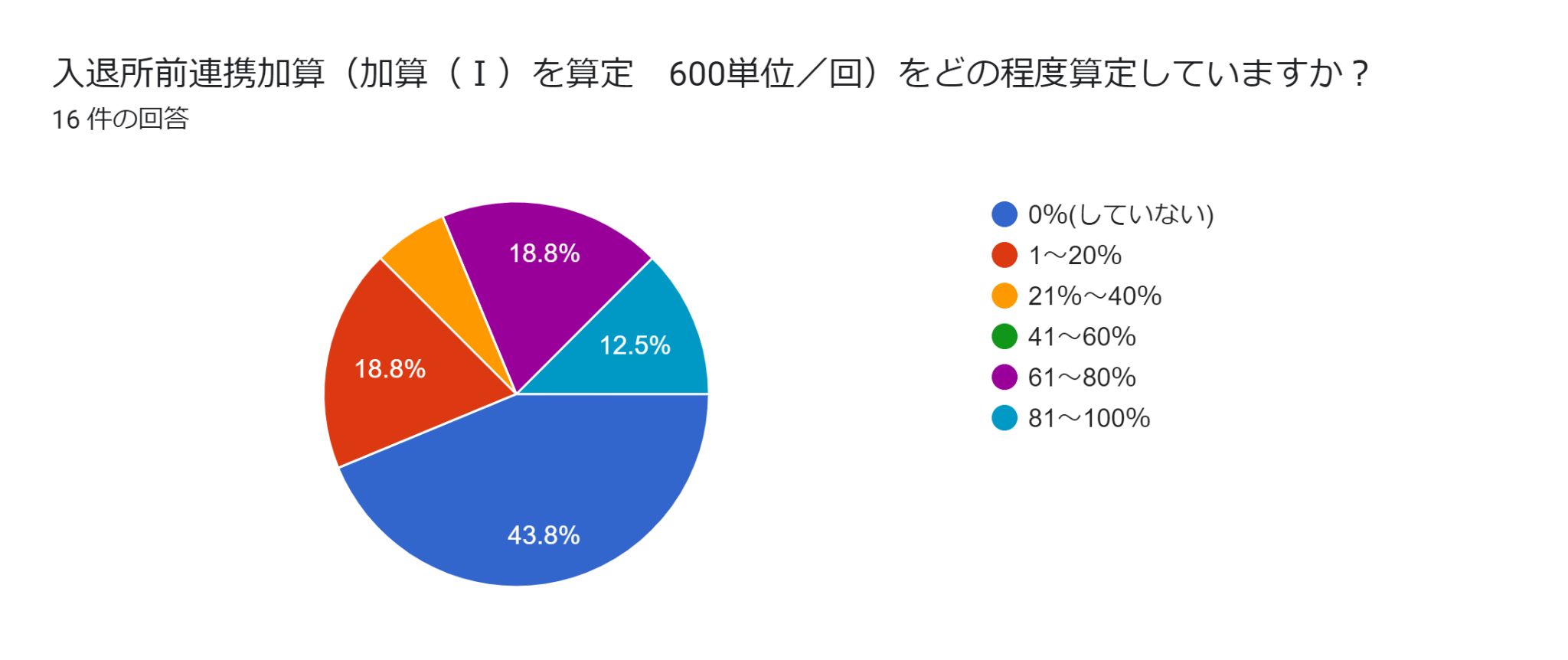 ⑬
入退所前連携加算（加算（Ⅱ）を算定　400単位／回）を
どの程度算定していますか？
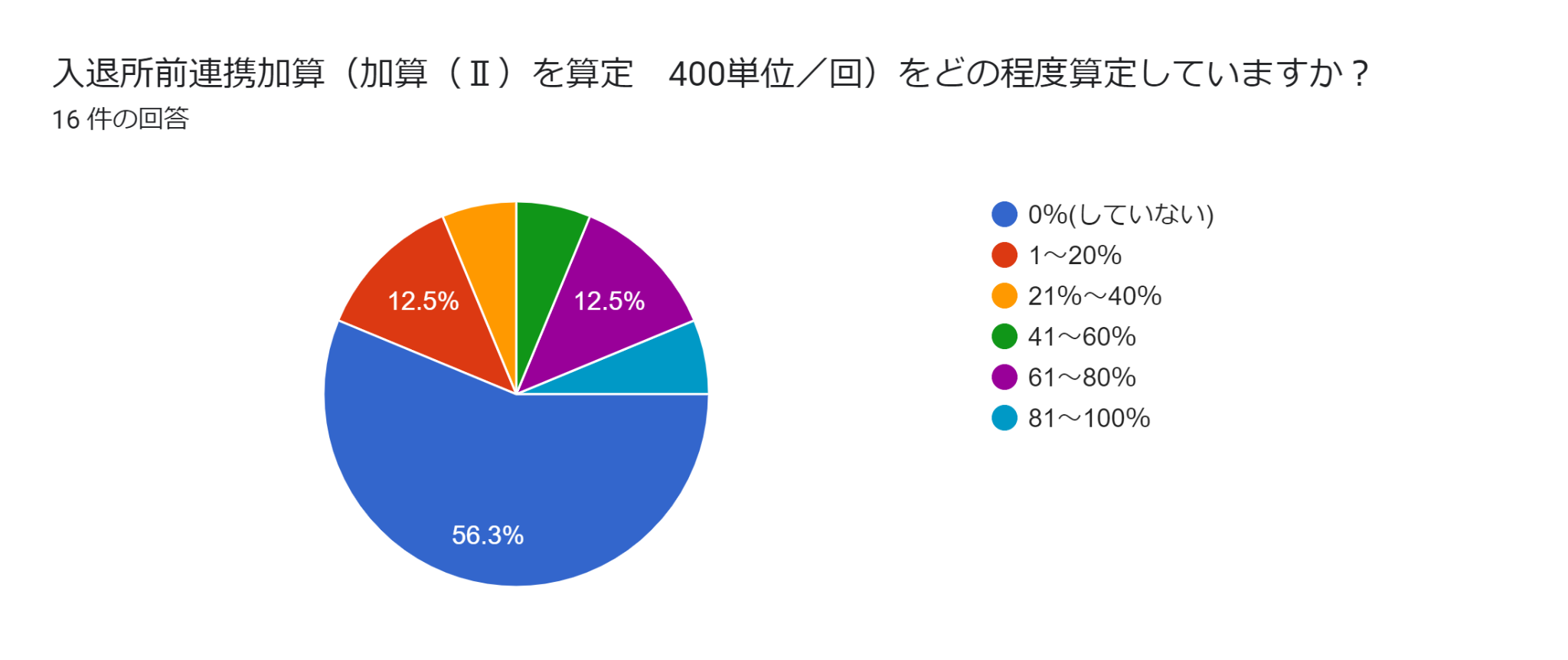 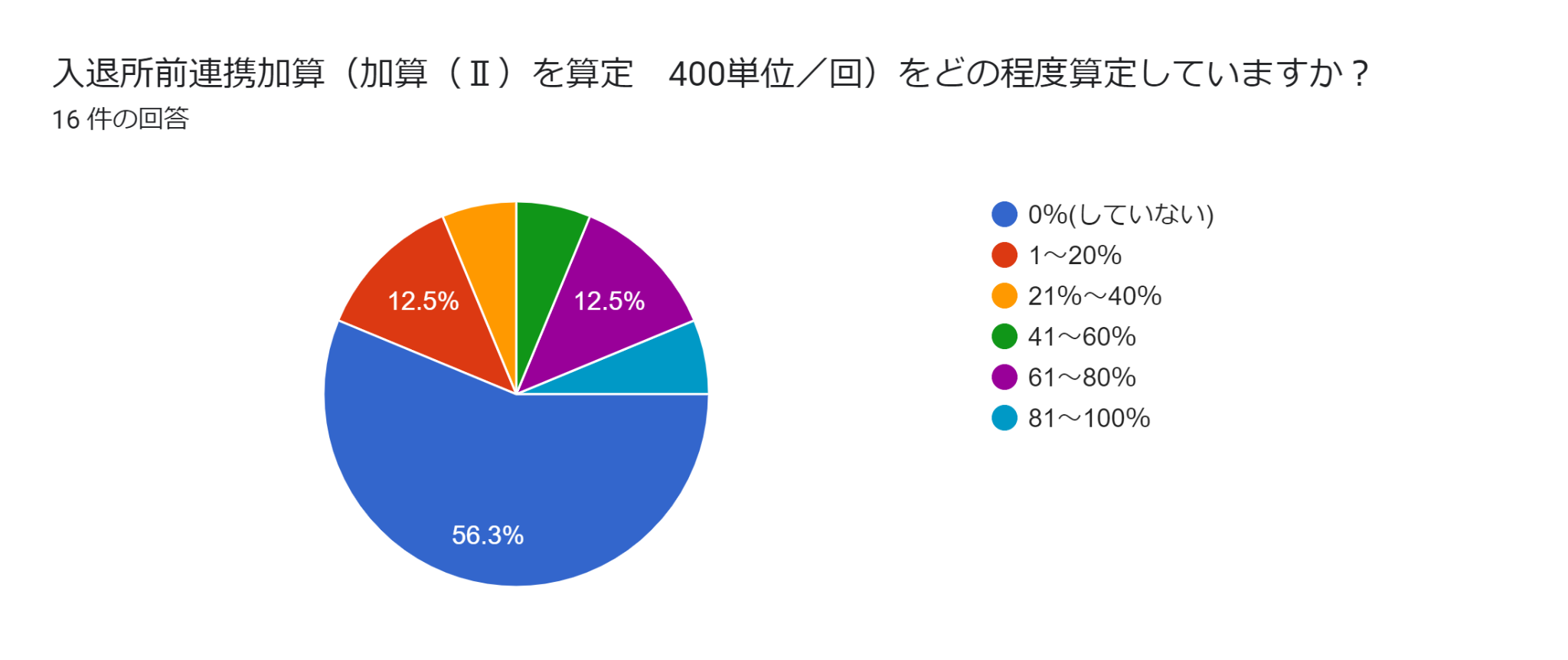 ⑭
安全対策体制加算を算定していますか？
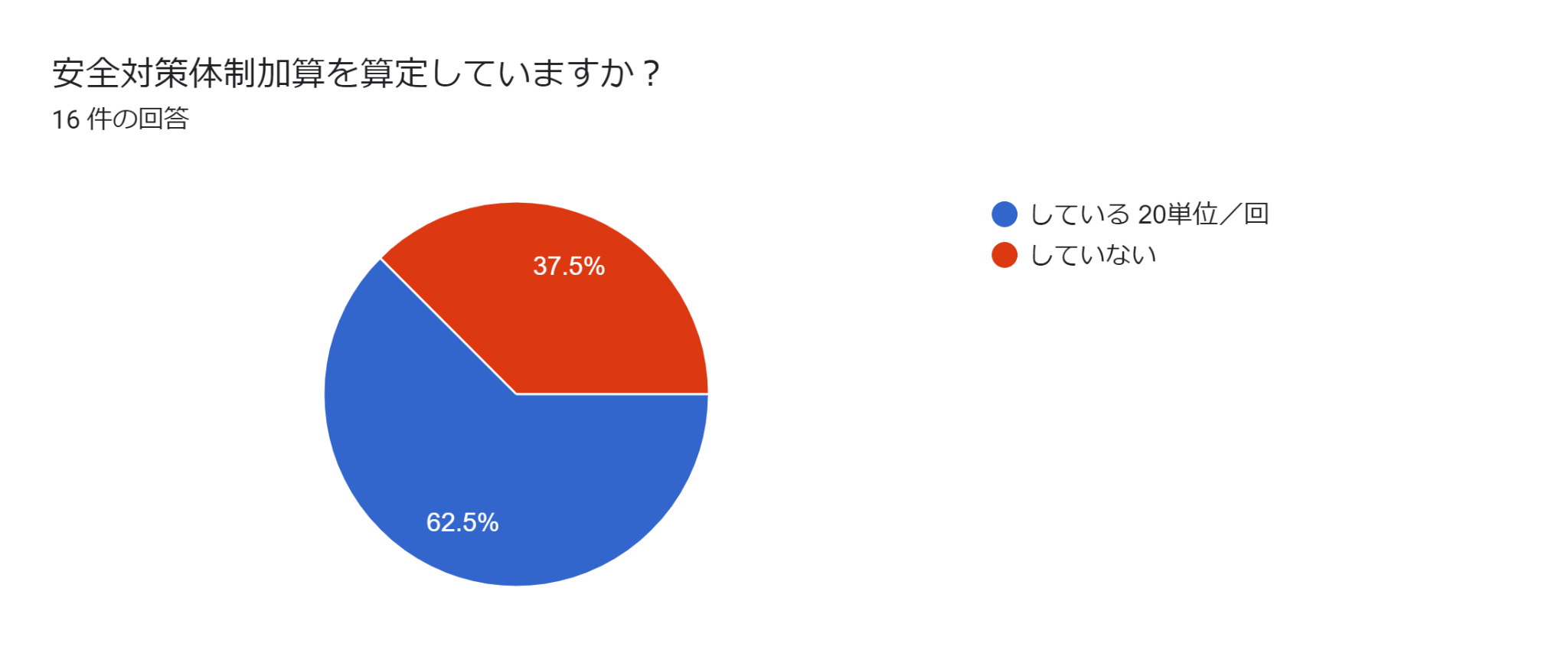 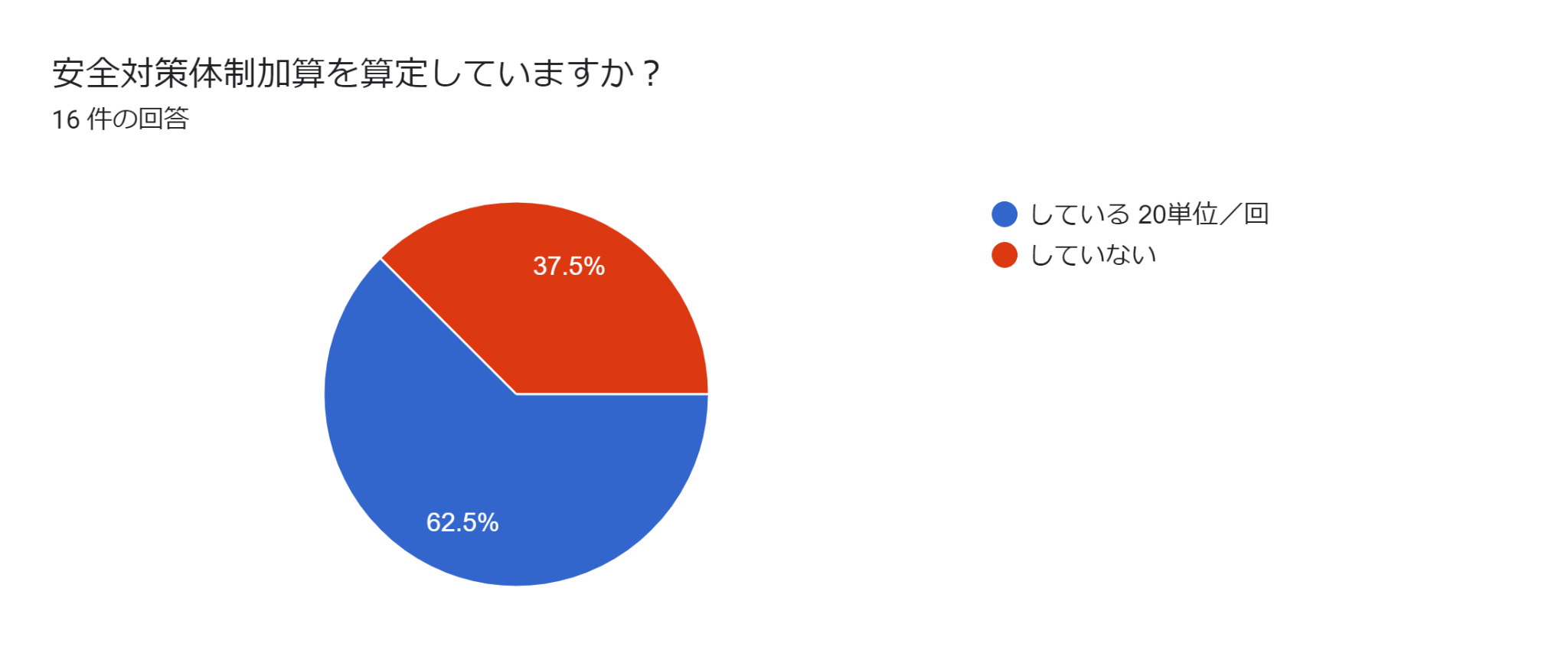 ⑮
見守り機器を導入していますか？
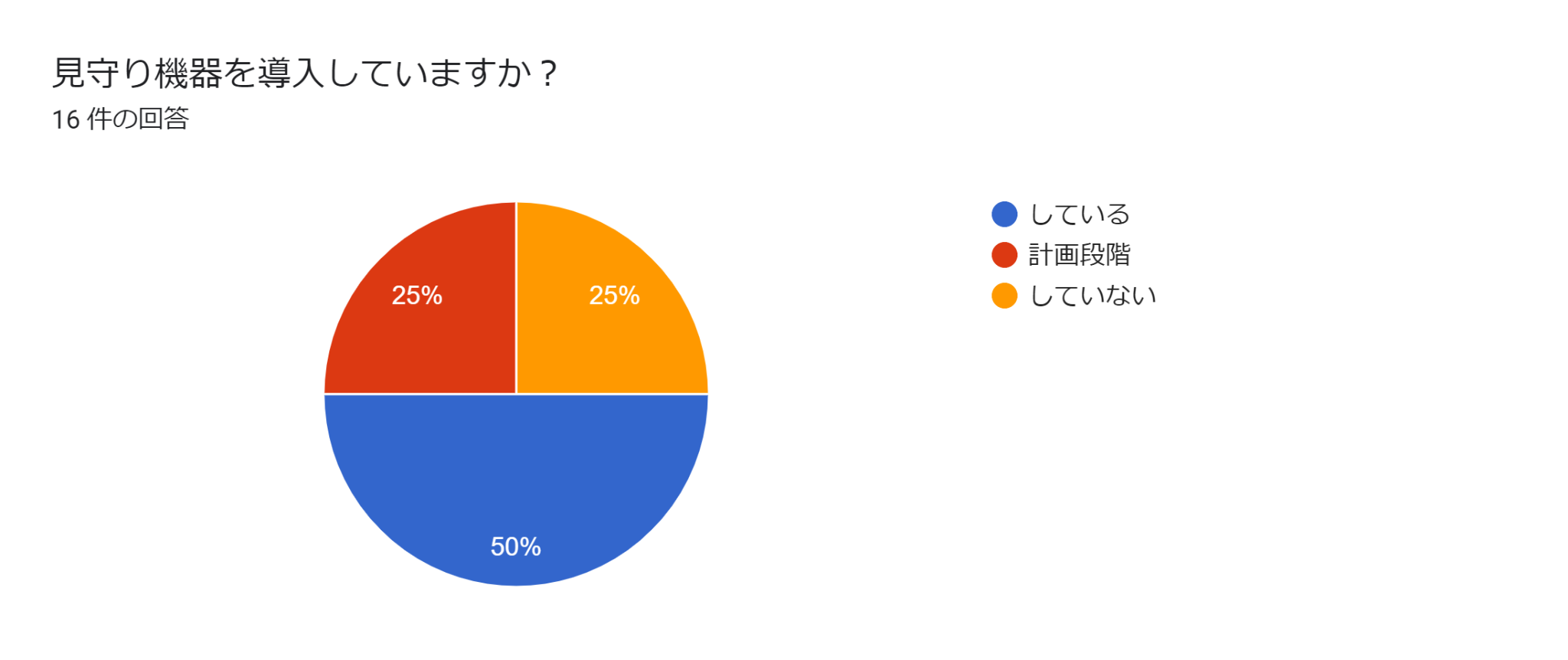 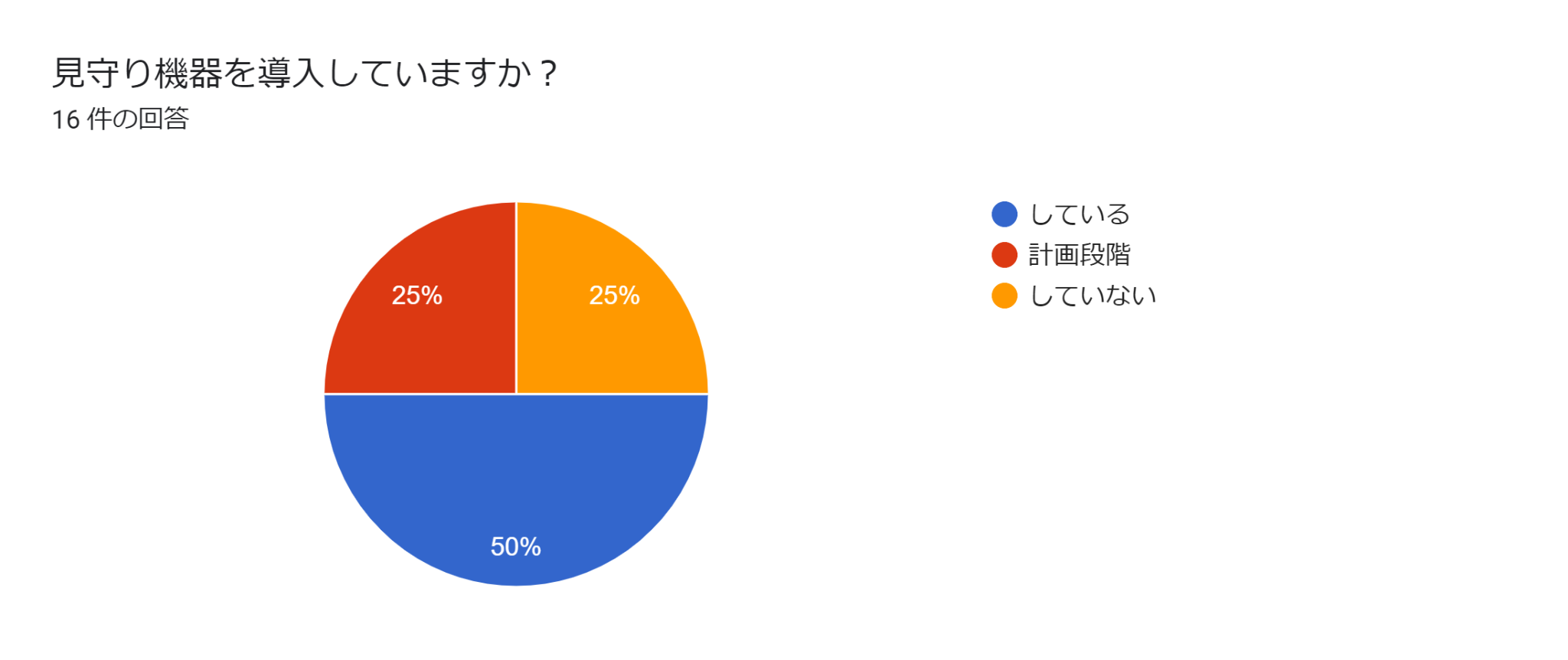 ⑯
ICTを導入していますか？
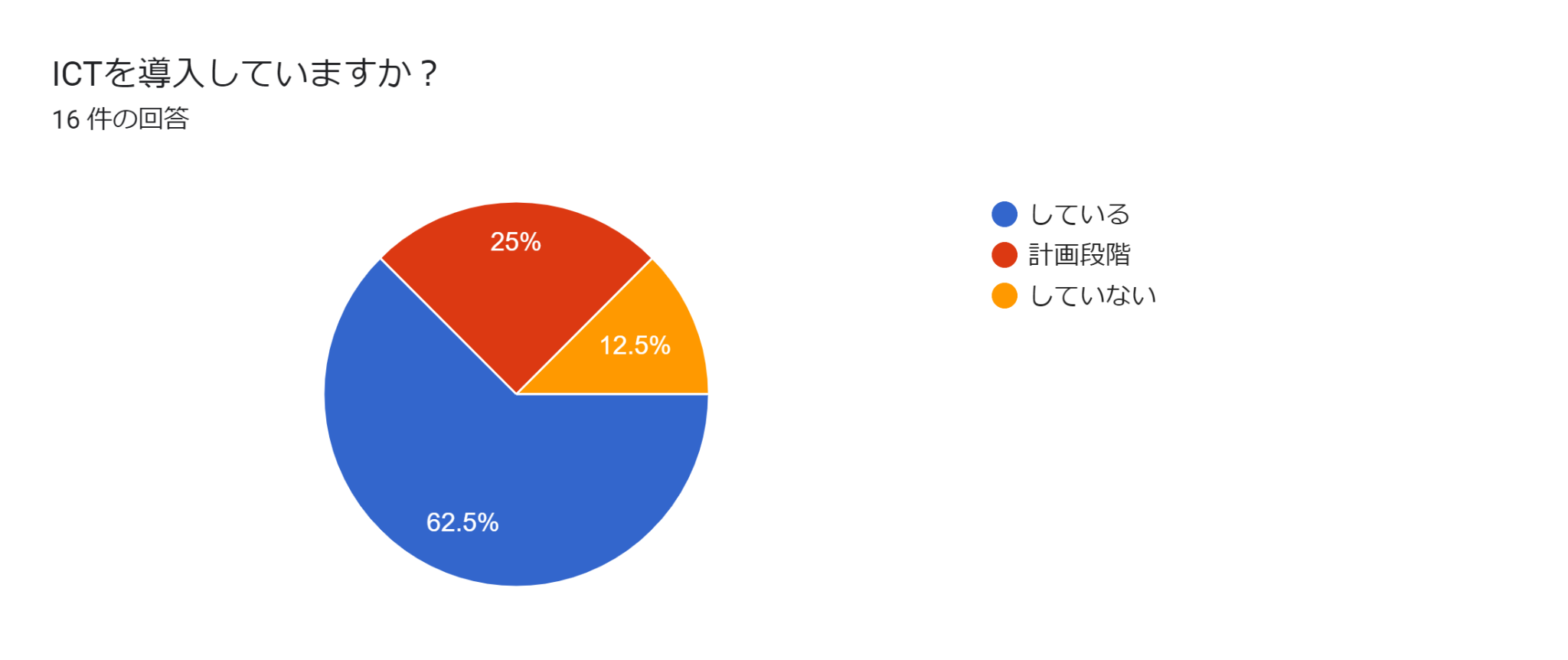 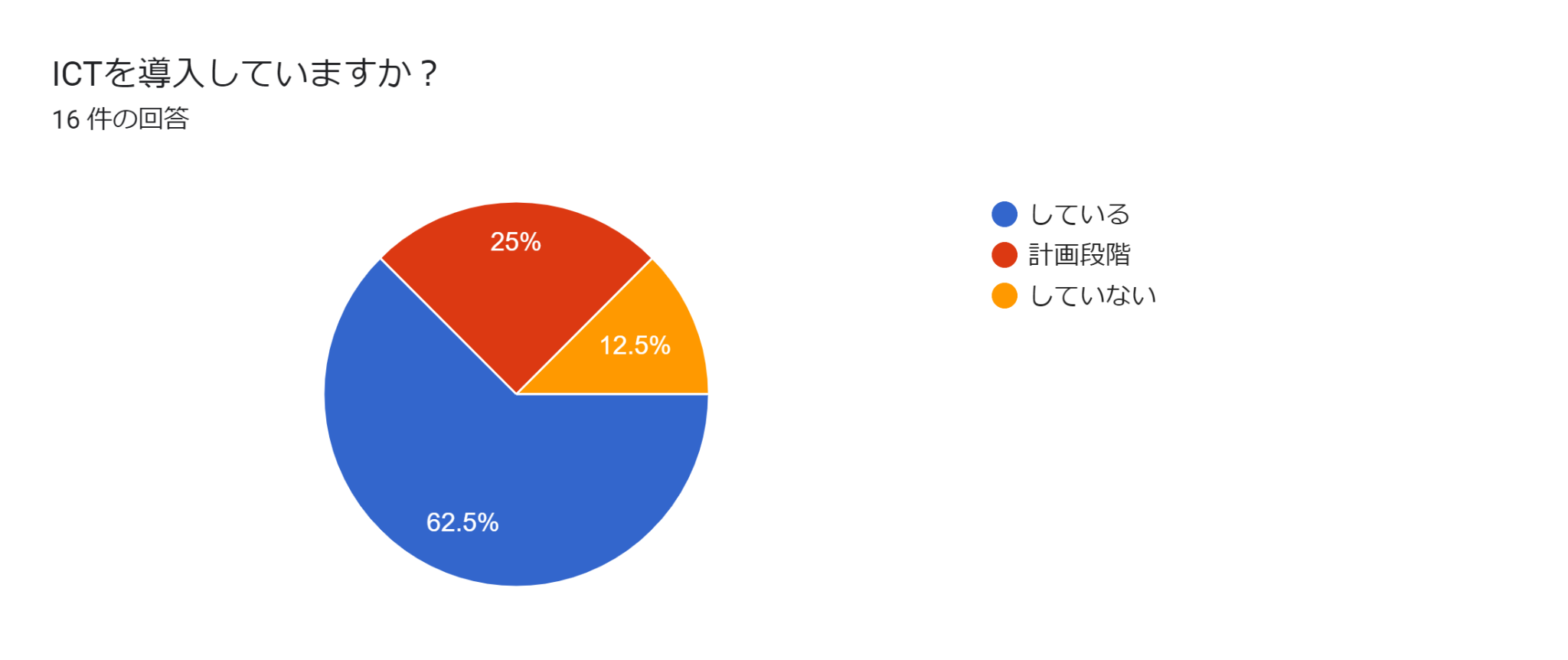 ⑰
看取り対象者のカンファレンスにリハビリスタッフは参加していますか？
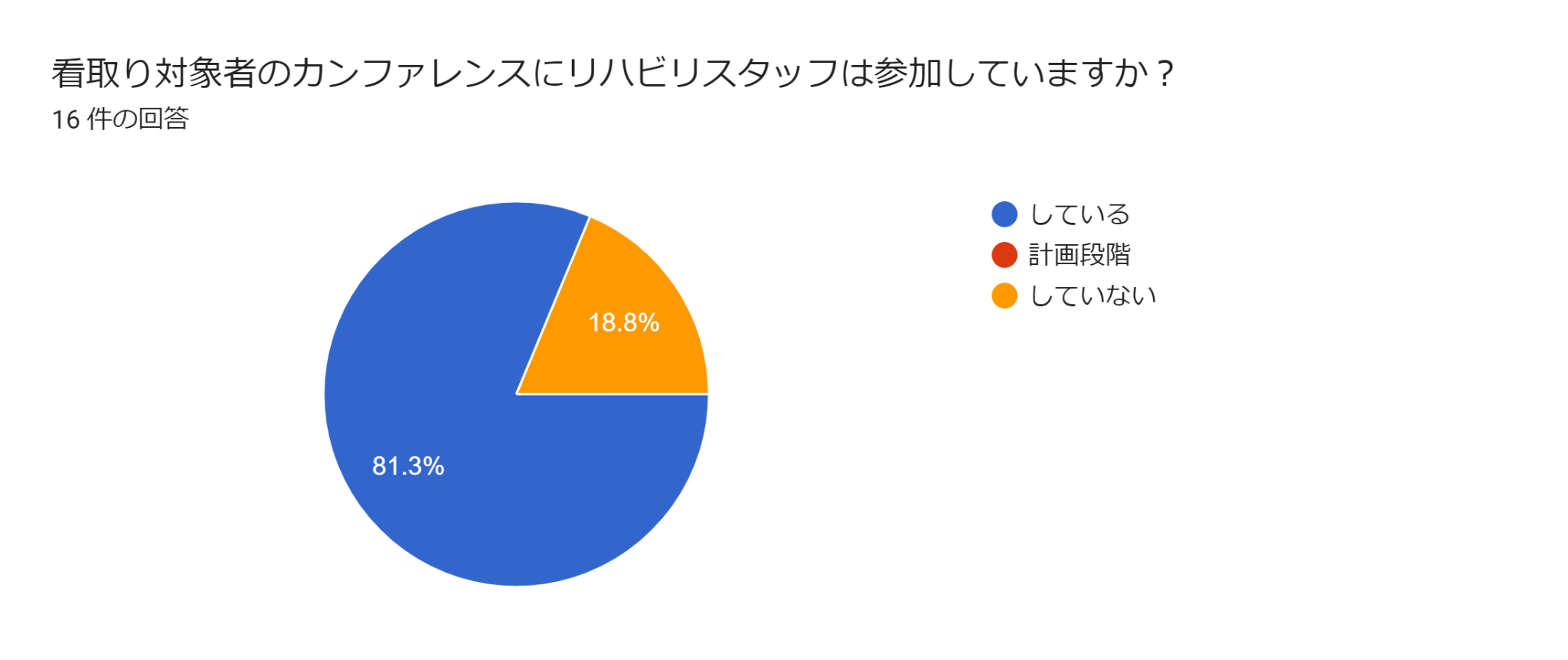 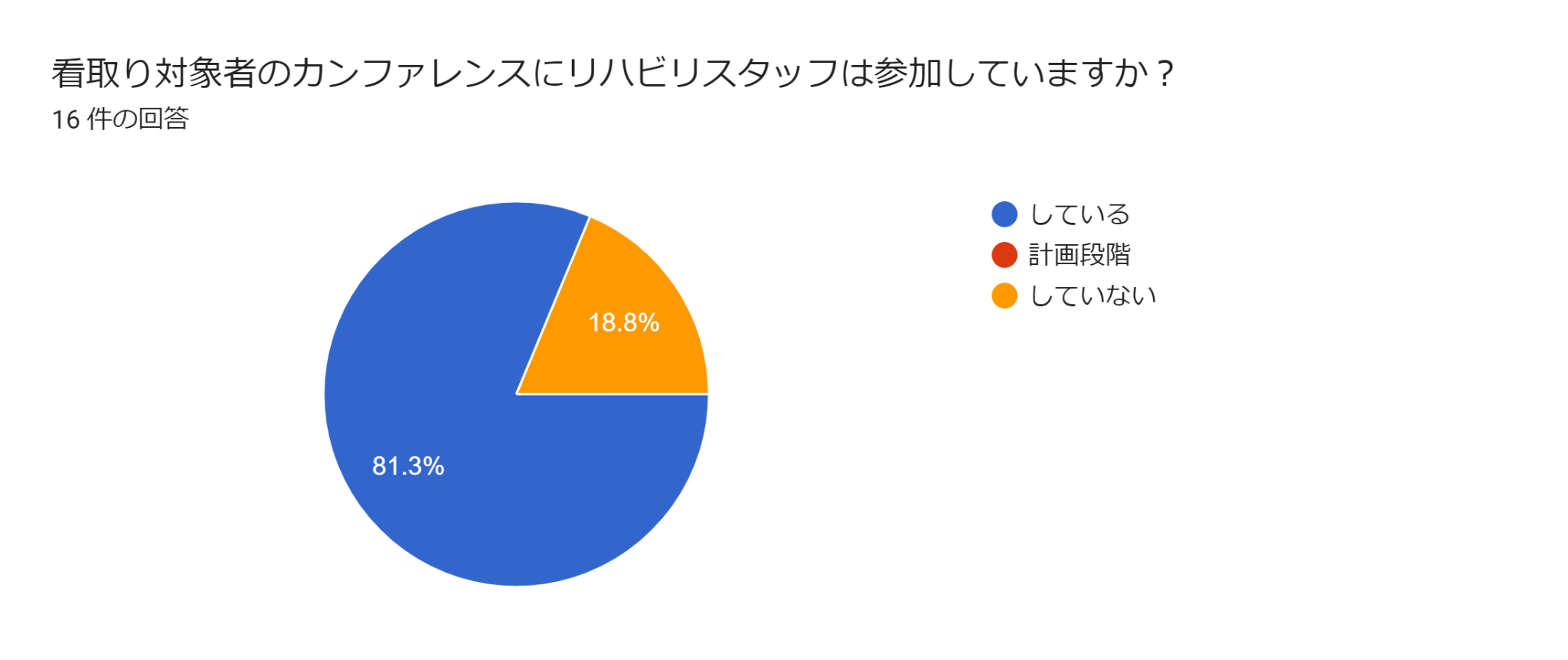 ⑱
その他、介護報酬改定後の変化についてご意見がありましたら
ご回答をお願いいたします。
回答なし
最後に
今回のアンケートを通して、主に新設された加算についての算定状況や
感染症対策、災害への対応などの取り組み状況について県内施設の実態を把握することができた。

本報告より現在の職場の状況と比較し、今後の方針としての参考となれば幸いである。